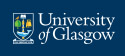 Finding an effective approach to group supervision
Elizabeth Black & Craig Orr
Elizabeth.Black.2@glasgow.ac.uk
Craig.Orr@glasgow.ac.uk
School of Education Periodic Subject Review Self-Evaluation, 2018:
 ‘to encourage peer support, 
and more dialogue’ 

MEd Childhood Practice
	an established cohort
	a small teaching team
MSc Educational Studies 
	a very large, predominantly international   cohort
	a large team of supervisors
Group supervision – Where?Why? How?
Childhood Practice
	a support network for students
	multiple perspectives
	enculturation of new supervisors
        Develop peer review?

Educational Studies
 	support for an emergent learning community
	supervisor peer support
       Build the group?
       Advocate for pairing of supervisors?
What is working?What next?
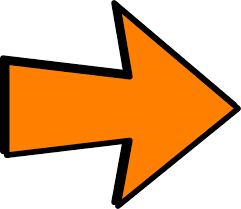 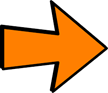 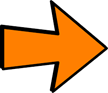 12th Annual University of Glasgow Learning & Teaching Conference
Elizabeth.Black.2@glasgow.ac.uk
Craig.Orr@glasgow.ac.uk